Цистит (запалення сечового міхура)
Презентацію підготувала
Учениця 11-В класу
Кузнецовської гімназії
Турик Даша
Хвороба виникає внаслідок проникнення у сечовий міхур інфекції. Збудниками циститу є - кишкова паличка, стафілококи та стрептококи.
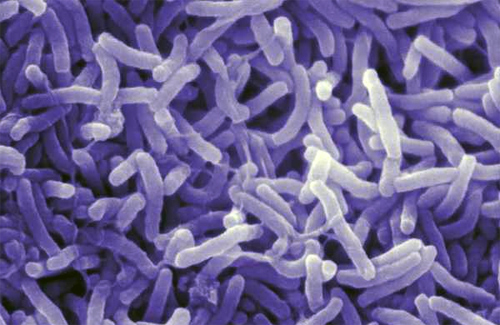 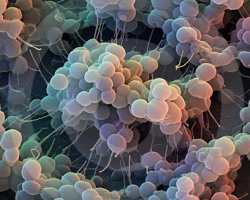 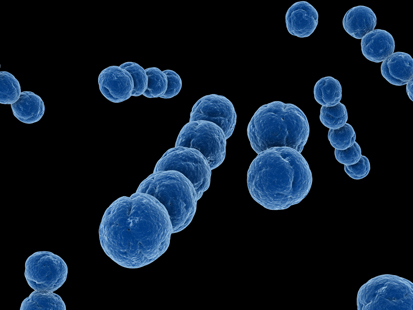 Причини виникнення циститу
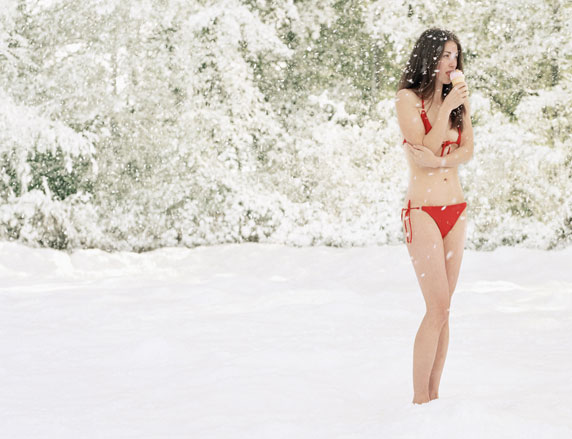 Перенесені інфекційні хвороби
Переохолодження організму
Часті запори, неправильне підтирання після дефекації, чергування анального і вагінального статевого акту без презерватива
Тривалі перерви між сечовипусканням
Недотримання правил гігієни
Перенесені гінекологічні, урологічні та венеричні захворювання.
Неінфекційні цистити можуть бути спровоковані тривалим застосуванням лікарських препаратів
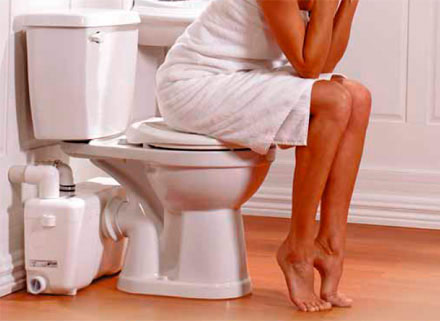 Симптоми
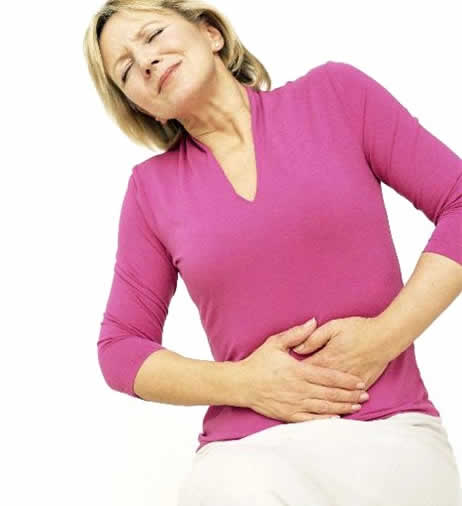 Основною ознакою є часте болісне сечовипускання. Хворобливі позиви супроводжуються виділенням невеликої кількості сечі. Сеча каламутна, іноді містить видимі гнійні нитки та пластівці. Наприкінці сечовипускання з'являється печія, іноді виділяється крапля крові. Температура субфебрильна.
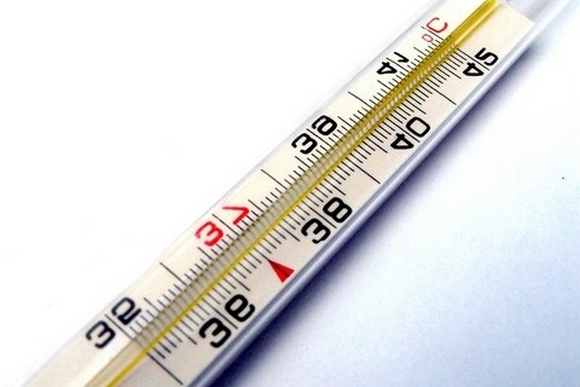 Лікування
Постільний режим
Рясне пиття,дієта(з виключенням солоних та гострих страв,алкоголю)
Теплі ванни,грілки
Спеціальні препарати призначені лікарем
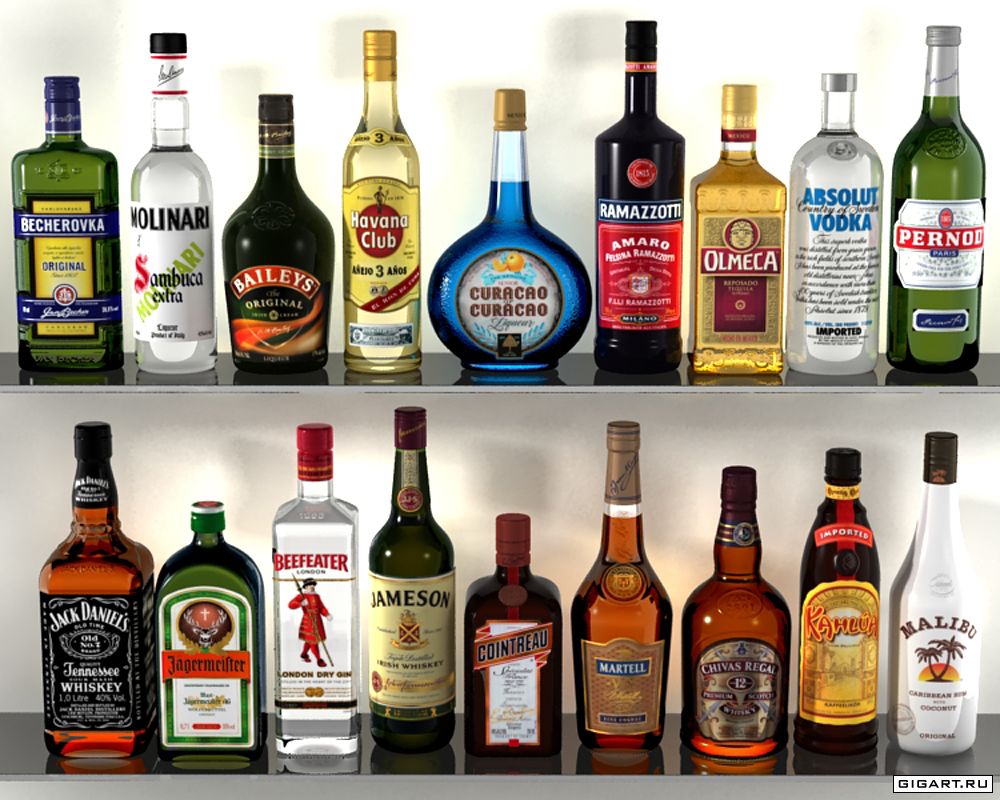 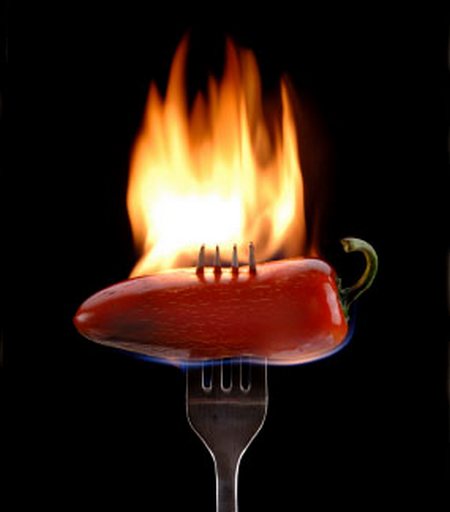